DOA BELAJAR
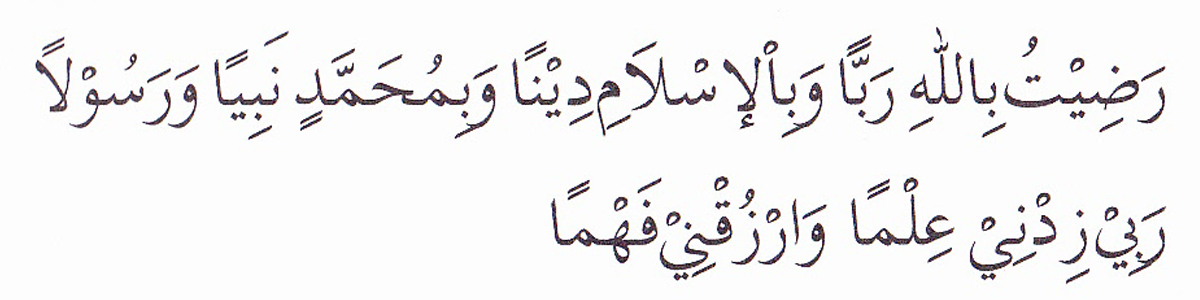 PEMBUKA BELAJAR
“Kami ridho Allah SWT sebagai Tuhanku, Islam sebagai agamaku, dan Nabi Muhammad sebagai Nabi dan Rasul, Ya Allah, tambahkanlah kepadaku ilmu dan berikanlah aku kefahaman”
LINGKUP DAN TAHAPAN PEMBERDAYAAN MASYARAKAT
NUR FAIDATI
Disampaikan pada Kuliah MK Pemberdayaan Masyarakat
PEMBERDAYAAN MASYARAKAT
Pemberdayaan masyarakat adalah upaya untuk memberikan daya (empowerment) atau penguatan (strengthening) kepada masyarakat. 
Pemberdayaan masyarakat juga diartikan sebagai kemampuan individu yang bersenyawa dengan masyarakat dalam membangun keberdayaan masyarakat yang bersangkutan sehingga bertujuan untuk menemukan alternatif-alternatif baru dalam pembangunan masyarakat (Mardikanto, 2014).
PEMBERDAYAAN SEBAGAI PROSES DAN TUJUAN
Proses  pemberdayaan adalah serangkaian kegiatan untuk memperkuat kelompok lemah dalam masyarakat, termasuk individu-individu yang mengalami masalah kemiskinan. 
Tujuan  pemberdayaan menunjuk pada keadaan yang ingin dicapai oleh sebuah perubahan sosial, yaitu masyarakat yang berdaya, memiliki kekuasaan atau pengetahuan dan kemampuan dalam memenuhi kebutuhan hidupnya baik yang bersifat fisik, ekonomi maupun sosial seperti kepercayaan diri, menyampaikan aspirasi, mempunyai mata pencaharian, berpartisipasi dalam kegiatan sosial, dan mandiri dalam melaksanakan tugas-tugas kehidupannya.
UPAYA PEMBERDAYAAN MASYARAKAT
Enabling, yaitu menciptakan suasana atau iklim yang memungkinkan potensi masyarakat berkembang. Titik tolaknya adalah pengenalan bahwa setiap manusia, setiap masyarakat memiliki potensi yang dapat dikembangkan. Pemberdayaan adalah upaya untuk membangun daya itu dengan cara mendorong (encourage), memotivasi dan membangkitkan kesadaran (awareness) akan potensi yang dimilikinya serta berupaya untuk mengembangkannya.
Empowering, yaitu meningkatkan kapasitas dengan memperkuat potensi atau daya yang dimiliki oleh masyarakat. Perkuatan ini meliputi langkah-langkah nyata seperti penyediaan berbagai masukan (input) serta pembukaan akses kepada berbagai peluang yang dapat membuat masyarakat menjadi makin berdayaan. 
Protecting, yaitu melindungi kepentingan dengan mengembangkan sistem perlindungan bagi masyarakat yang menjadi subjek pengembangan. Dalam proses pemberdayaan harus dicegah yang lemah menjadi bertambah lemah, oleh karena kekurangberdayaan dalam menghadapi yang kuat. Melindungi dalam hal ini dilihat sebagai upaya untuk mencegah terjadinya persaingan yang tidak seimbang serta eksploitasi yang kuat atas yang lemah.
KEKAYAAN RATA-RATA
Produk domestik bruto (Gross Domestic Product) merupakan jumlah produk berupa barang dan jasa yang dihasilkan oleh unit-unit produksi di dalam batas wilayah suatu negara (domestik) selama satu tahun. Dalam perhitungan GDP ini, termasuk juga hasil produksi barang dan jasa yang dihasilkan oleh perusahaan/orang asing yang beroperasi di wilayah negara yang bersangkutan. Barang-barang yang dihasilkan termasuk barang modal yang belum diperhitungkan penyusutannya, karenanya jumlah yang didapatkan dari GDP dianggap bersifat bruto/kotor
Karena PNB dan PDB mengukur hasil keseluruhan dari sebuah negara, padahal jumlah penduduk dari setiap negara itu berbeda-beda, maka untuk bisa diperbandingkan ukurannya menggunakan PNB perkapita/PDB perkapita agar produksi rata-rata peroreng dalam suatu negara dapat diketahui
TUJUAN PEMBERDAYAAN MASYARAKAT
Perbaikan kelembagaan (better institution). Dengan perbaikan kegiatan/tindakan yang dilakukan, diharapkan akan memperbaiki kelembagaan, termasuk pengembangan jejaring kemitraan usaha. 
Perbaikan usaha (better business). Perbaikan pendidikan (semangat belajar), perbaikan aksesibisnislitas, kegiatan dan perbaikan kelembagaan, diharapkan akan memperbaiki bisnis yang dilakukan.
Perbaikan pendapatan (better income). Dengan terjadinya perbaikan bisnis yang dilakukan, diharapkan akan dapat memperbaiki pendapatan yang diperolehnya, termasuk pendapatan keluarga dan masyarakatnya.
Perbaikan lingkungan (better environment). Perbaikan pendapatan diharapkan dapat memperbaiki lingkungan (fisik dan sosial), karena kerusakan lingkungan seringkali disebabkan oleh kemiskinan atau pendapatan yang terbatas. 
Perbaikan kehidupan (better living). Tingkat pendapatan dan keadaan lingkungan yang membaik, diharapkan dapat memperbaiki keadaan kehidupan setiap keluarga dan masyarakat. 
Perbaikan masyarakat (better community). Kehidupan yang lebih baik, yang didukung oleh lingkungan (fisik dan sosial) yang lebih baik, diharapkan akan terwujud kehidupan masyarakat yang lebih baik pula
STRATEGI PEMBERDAYAAN MASYARAKAT
Strategi tradisional. Strategi ini menyarankan agar masyarakat mengetahui dan memilih kepentingan terbaik secara bebas dalam berbagai keadaan. Dengan kata lain semua pihak bebas menentukan kepentingan bagi kehidupan mereka sendiri dan tidak ada pihak lain yang mengganggu kebebasan setiap pihak. 
Strategi direct-action. Strategi ini membutuhkan dominasi kepentingan yang dihormati oleh semua pihak yang terlibat, dipandang dari sudut perubahan yang mungkin terjadi. Pada strategi ini, ada pihak yang sangat berpengaruh dalam membuat keputusan. 
Strategi transformatif. Strategi ini menunjukkan bahwa pendidikan massa dalam jangka panjang dibutuhkan sebelum pengindentifikasian kepentingan diri sendiri.
TAHAPAN PEMBERDAYAAN MASYARAKAT
Tahap Persiapan. Pada tahapan ini ada dua tahapan yang harus dikerjakan, yaitu: pertama, penyimpanan petugas, yaitu tenaga pemberdayaan masyarakat yang bisa dilakukan oleh community woker, dan kedua penyiapan lapangan yang pada dasarnya diusahakan dilakukan secara non-direktif. 
Tahapan pengkajian (assessment). Pada tahapan ini yaitu proses pengkajian dapat dilakukan secara individual melalui kelompok-kelompok dalam masyarakat. Dalam hal ini petugas harus berusaha mengidentifikasi masalah kebutuhan yang dirasakan (feel needs) dan juga sumber daya yang dimiliki klien. 
Tahap perencanaan alternatif program atau kegiatan. Pada tahapan ini petugas sebagai agen perubahan (exchange agent) secara partisipatif mencoba melibatkan warga untuk berfikir tentang masalah yang mereka hadapi dan bagaimana cara mengatasinya. Dalam konteks ini masyarakat diharapkan dapat memikirkan beberapa alternatif program dan kegiatan yang dapat dilakukan. 
Tahap pemfomalisasi rencanaaksi. Pada tahapan ini agen perubahan membantu masing-masing kelompok untuk merumuskan dan menentukan program dan kegiatan apa yang mereka akan lakukan untuk mengatasi permasalahan yang ada. Di samping itu juga petugas membantu untuk memformalisasikan gagasan mereka ke dalam bentuk tertulis, terutama bila ada kaitannya dengan pembuatan proposal kepada penyandang dana. 
Tahap pelaksanaan (implementasi) program atau kegiatan. Dalam upaya pelaksanaan program pemberdayaan masyarakat peran masyarakat sebagai kader diharapkan dapat menjaga keberlangsungan program yang telah dikembangkan. Kerja sama antar petugas dan masyarakat merupakan hal penting dalam tahapan ini karena terkadang sesuatu yang sudah direncanakan dengan baik melenceng saat di lapangan. 
Tahap evaluasi. Evaluasi sebagai proses pengawasan dari warga dan petugas program pemberdayaan masyarakat yang sedang berjalan sebaiknya dilakukan dengan melibatkan warga. Dengan keterlibatan warga tersebut diharapkan dalam jangka waktu pendek biasanya membentuk suatu sistem komunitas untuk pengawasan secara internal dan untuk jangka panjang dapat membangun komunikasi masyarakat yang lebih mendirikan dengan memanfaatkan sumber daya yang ada. 
Tahap terminasi. Tahap terminasi merupakan tahapan pemutusan hubungan secara formal dengan komunitas sasaran. Dalam tahap ini diharapkan proyek harus segera berhenti.
PENUTUP BELAJAR
بِسْمِ اللَّهِ الرَّحْمَنِ الرَّحِيمِ

اَللَّهُمَّ أَرِنَا الْحَقَّ حَقًّا وَارْزُقْنَا اتِّـبَاعَه ُ وَأَرِنَا الْبَاطِلَ بَاطِلاً وَارْزُقْنَا اجْتِنَابَهُ


Ya Allah Tunjukkanlah kepada kami kebenaran sehinggga kami dapat mengikutinya, 
Dan tunjukkanlah kepada kami keburukan sehingga kami dapat menjauhinya.